«Павлодарский район»
Реализация проекта «ЧИТАЮЩАЯ ШКОЛА»
26
Количество школ
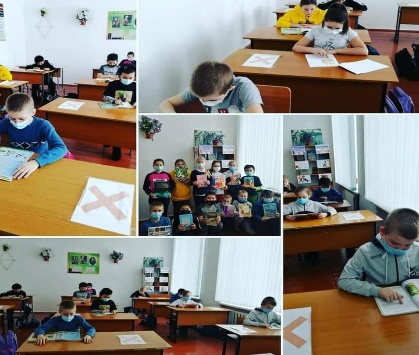 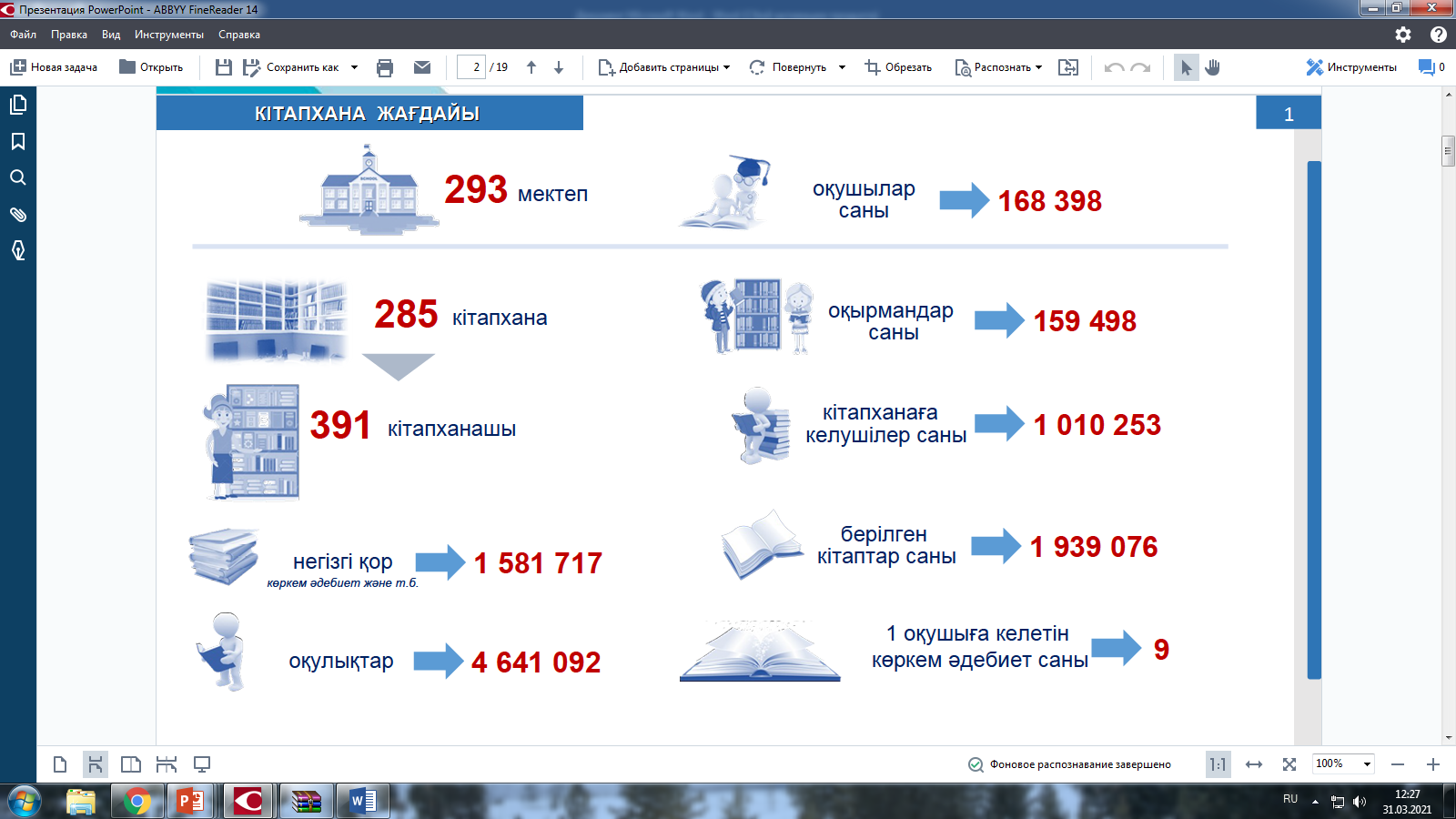 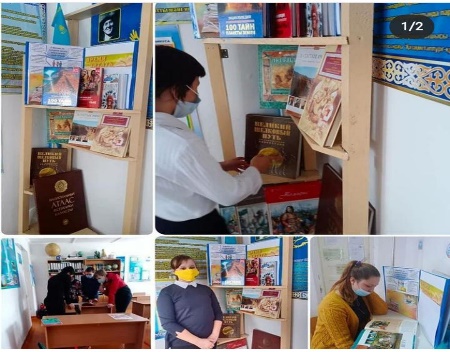 21
Количество библиотек
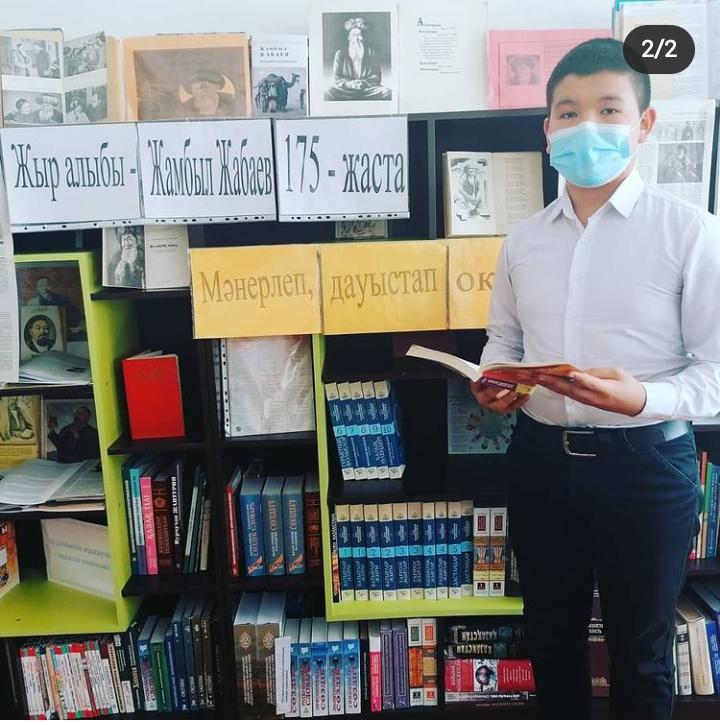 «Тарихқа тағзым күні»В честь 175-летия со дня рождения Жамбыла Жабаева, с целью воспевания подвига писателя земле, народу был проведен литературный вечер.
4103
Количество учащихся
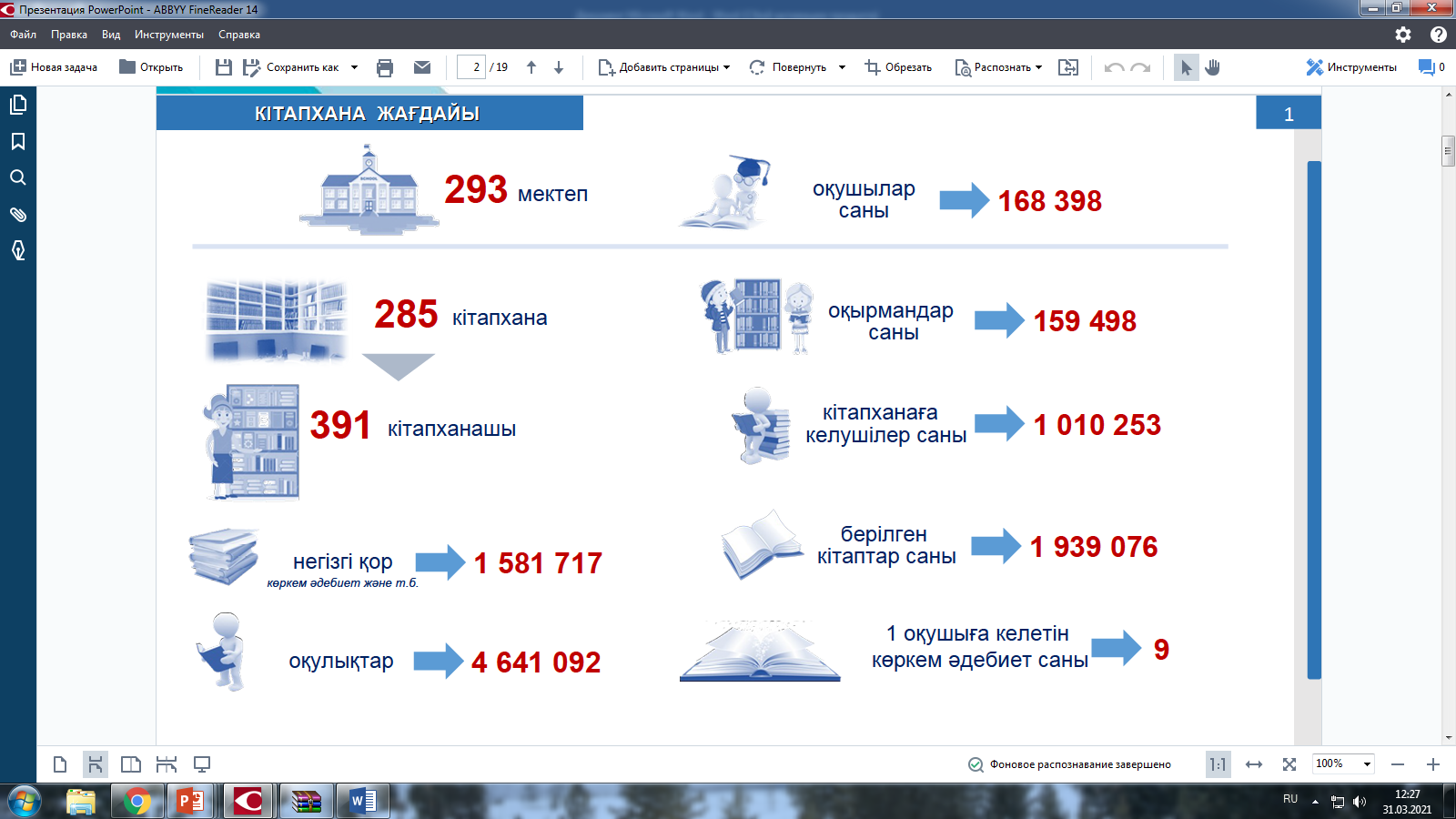 5225
Количество 
читателей
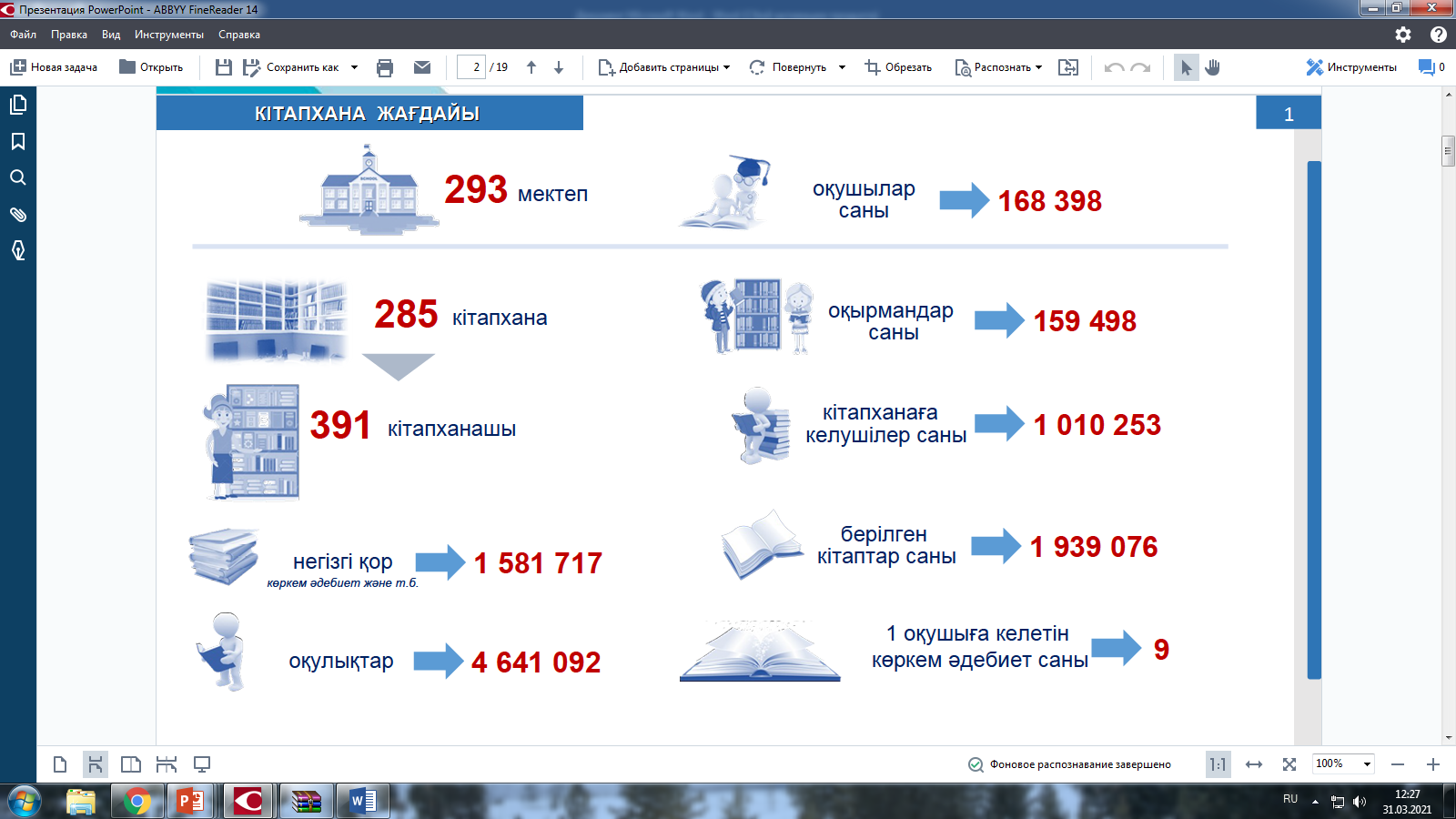 В нашем районе, согласно плану, каждый месяц объявляются следующие номинации для чтения: «Лучший читатель», «Лучший класс».
В рамках проекта «100 книг» была организована акция 
«Мектепке кітап сыйла»
Количество
 посещений
7842
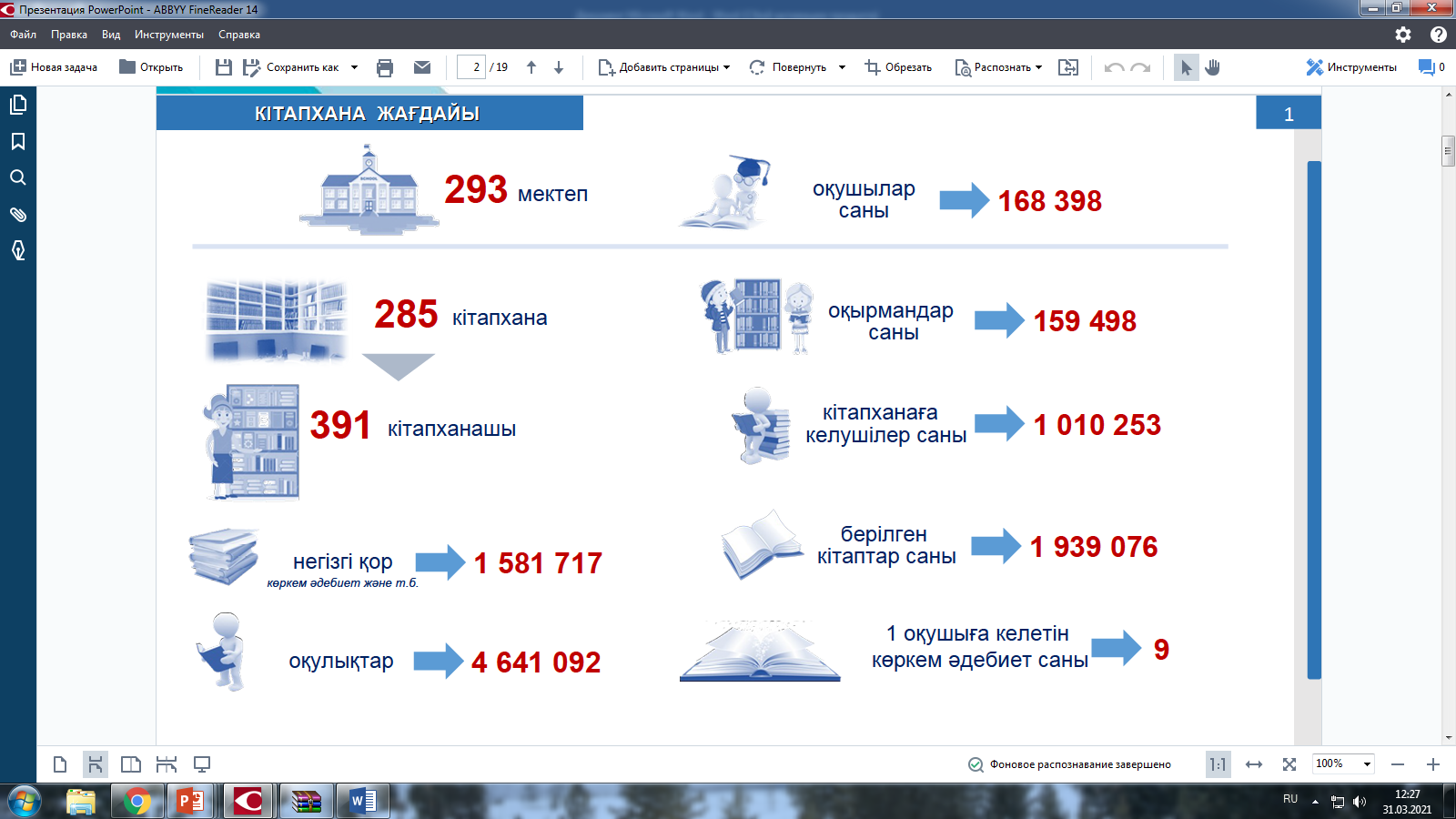 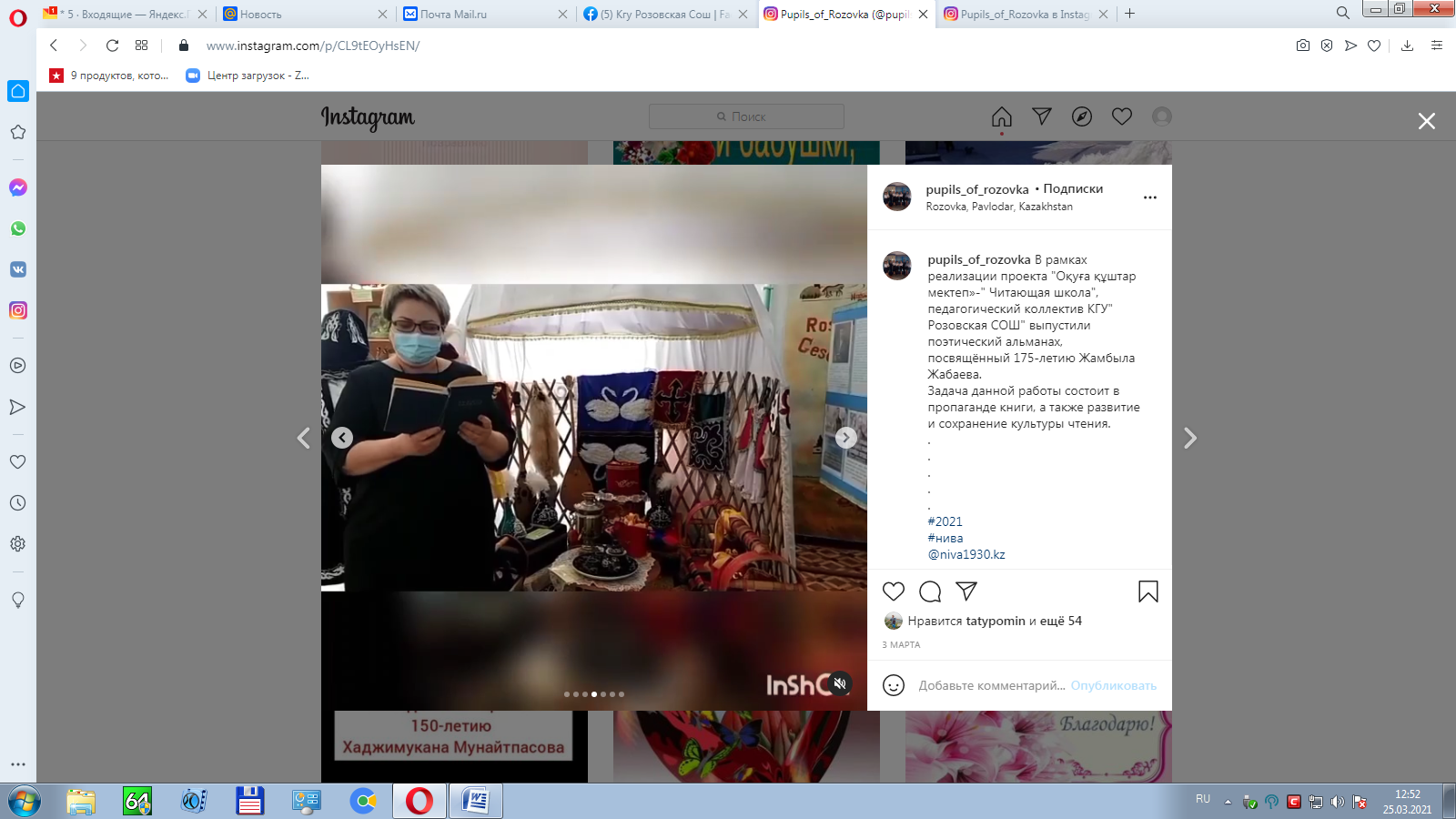 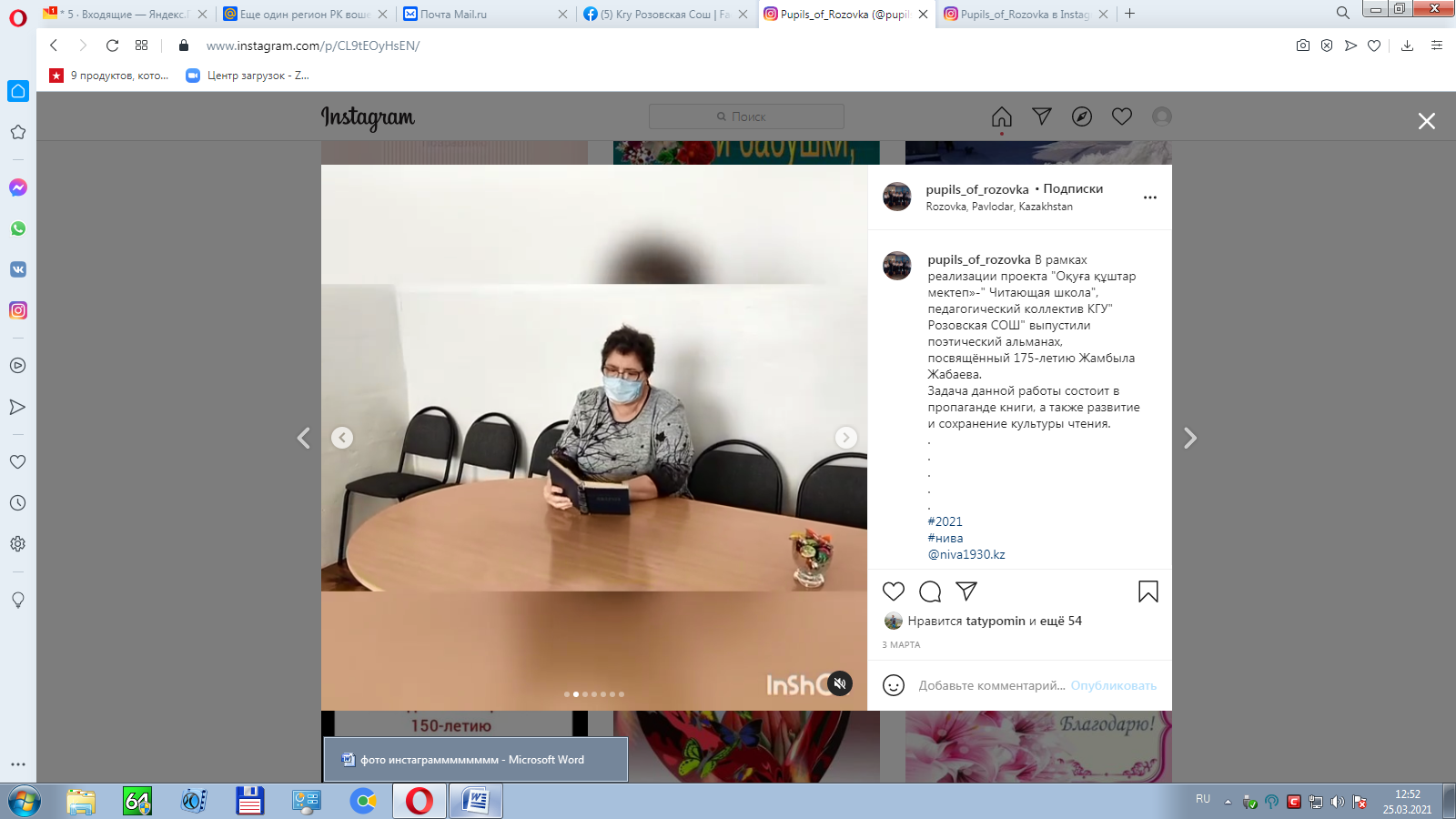 Количество 
выданных книг
127407
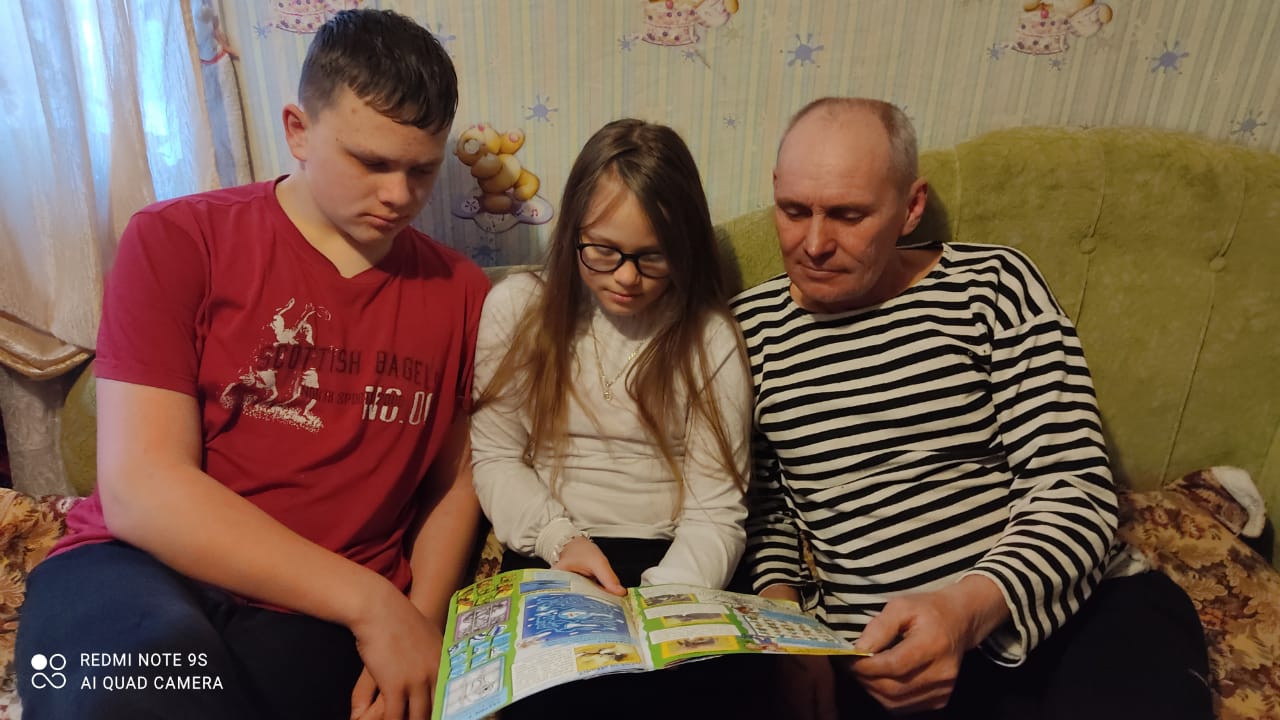 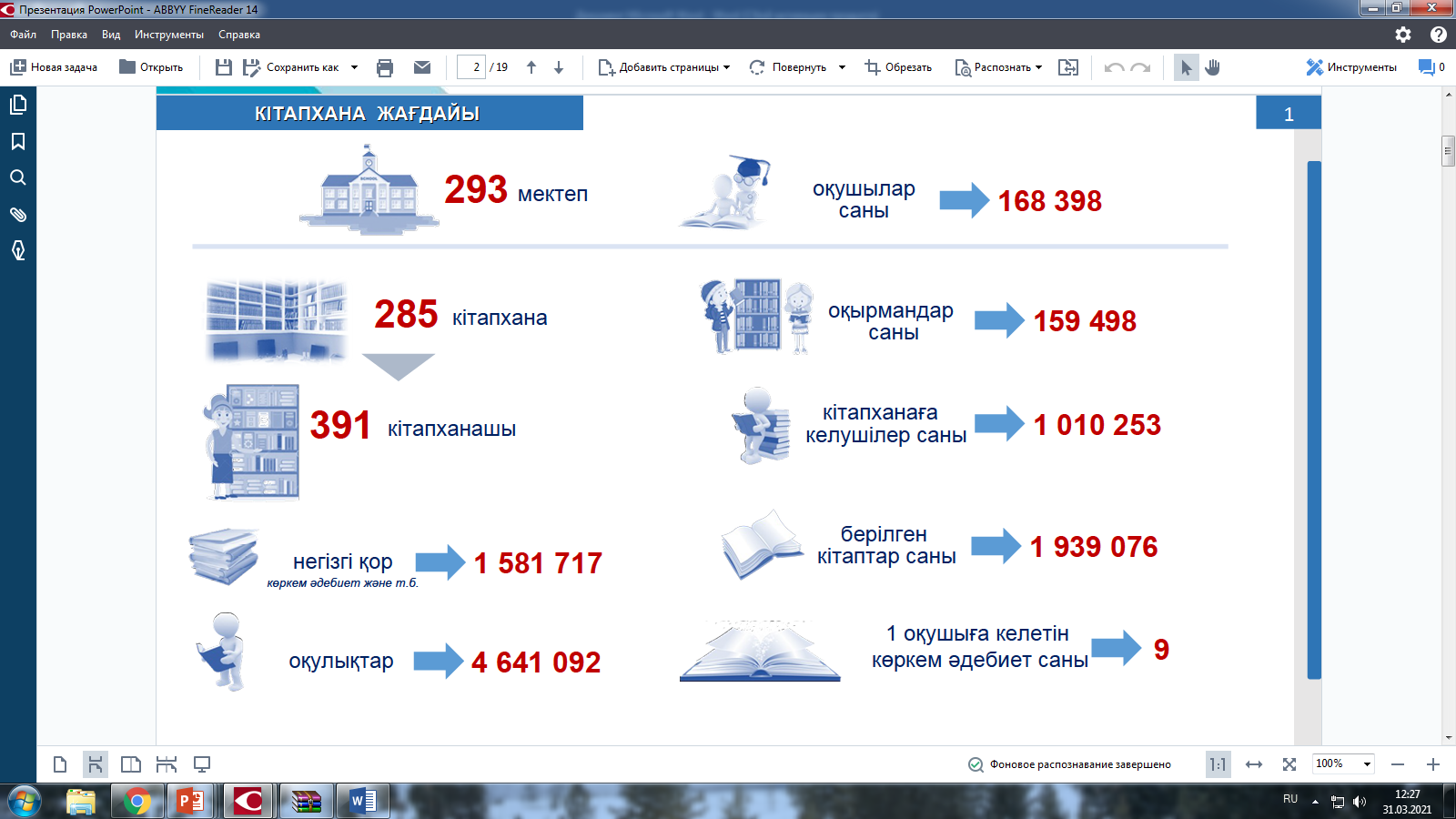 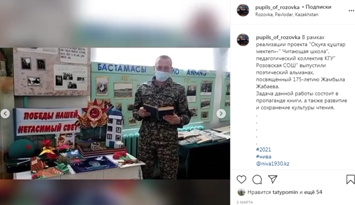 Количество 
худ.литературы 
на 1 ученика
8
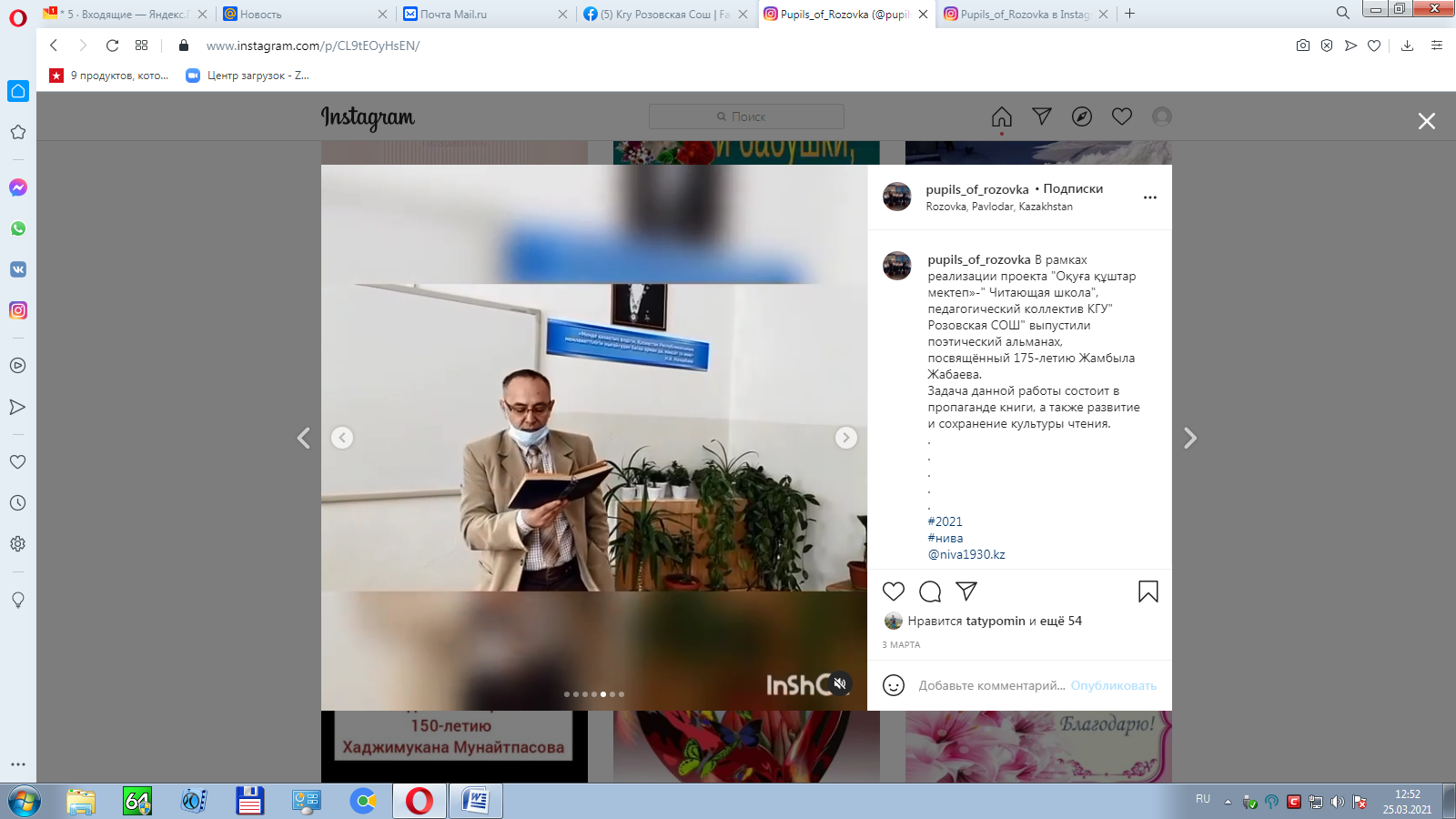 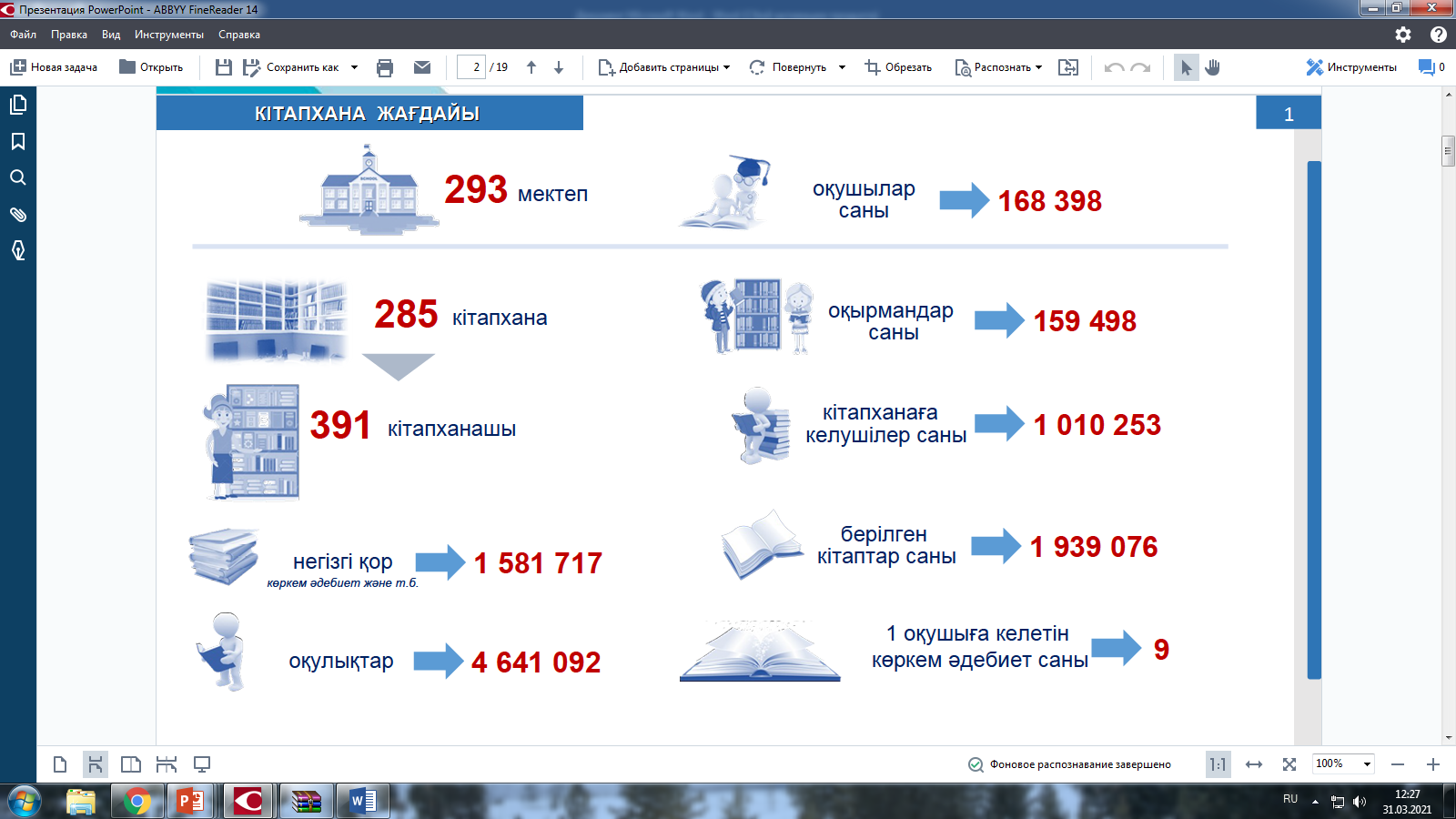 380148
Основной фонд
Худ.литература и т.д.
Педагоги района приняли участие в акции «Великан казахской поэзии», посвящённой  175-летию Жамбыла  Жабаева
.
По проекту «Семейное чтение» ученики с родителями читают книги.
288702
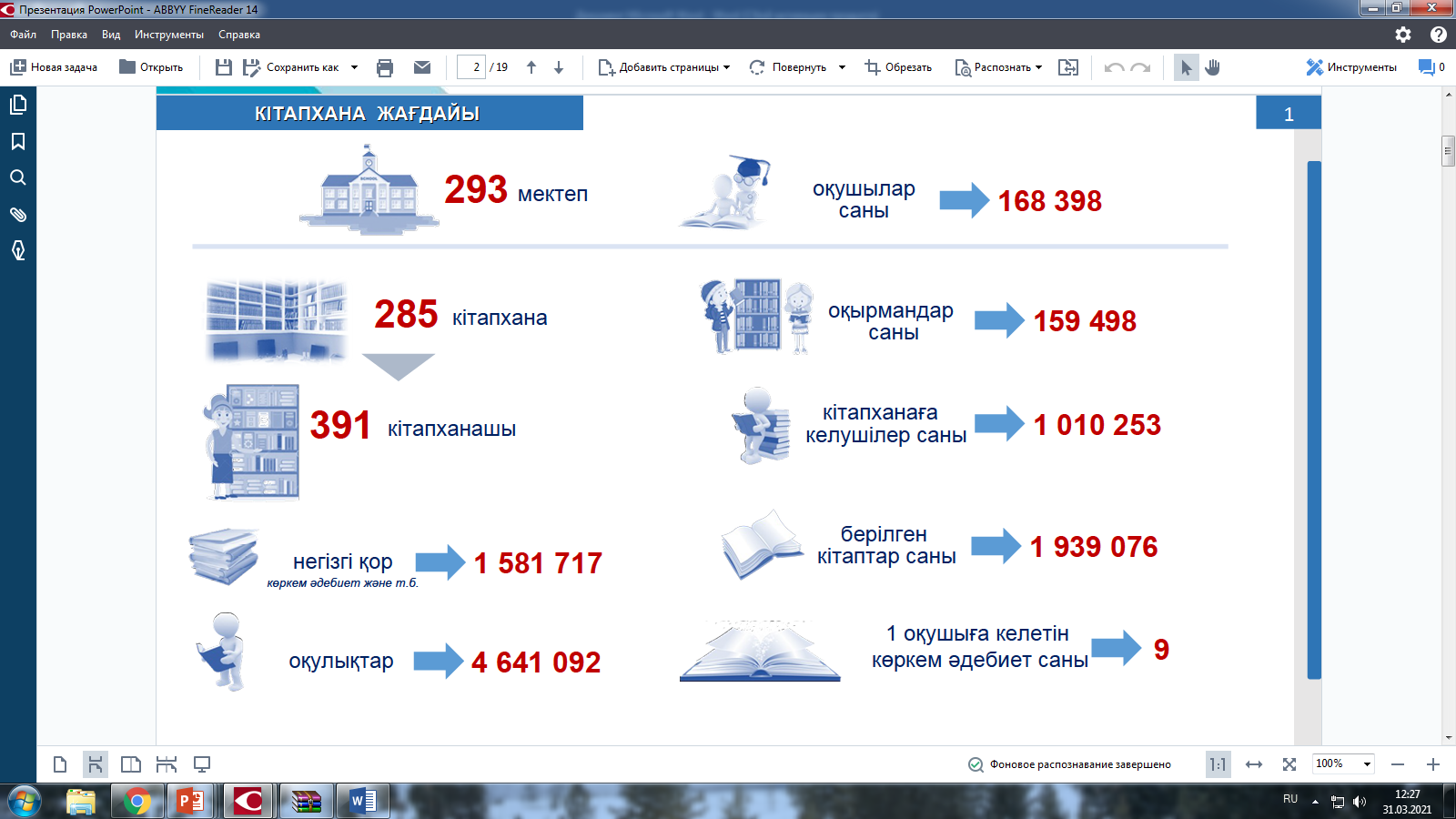 учебники
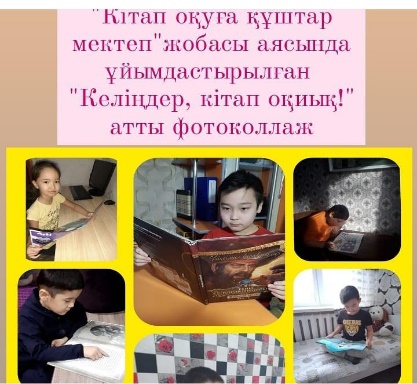 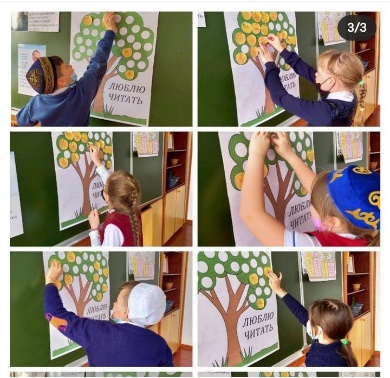 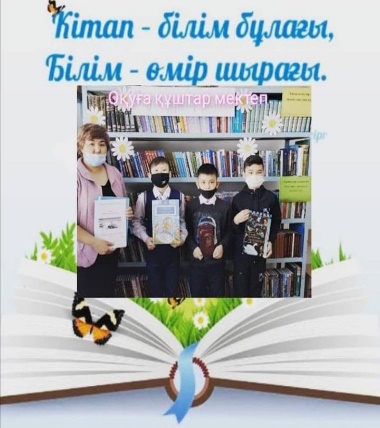 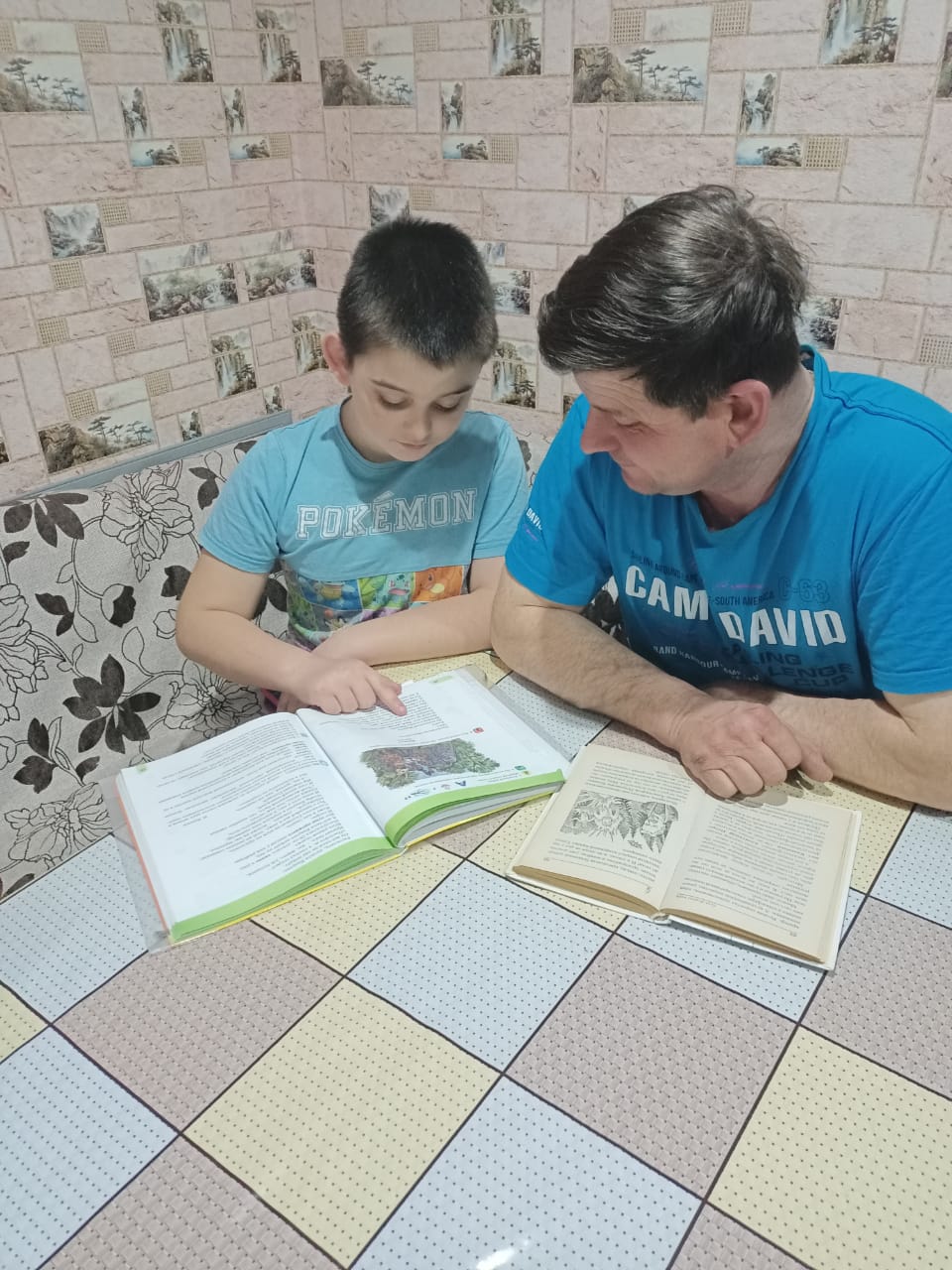 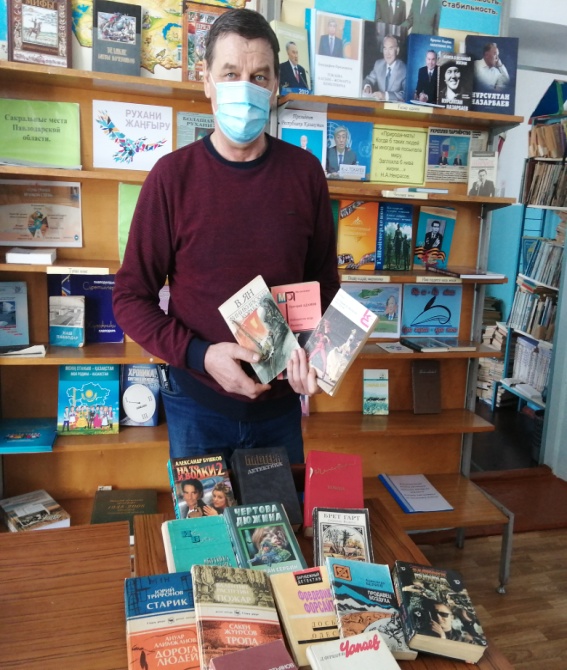 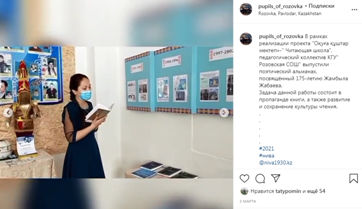 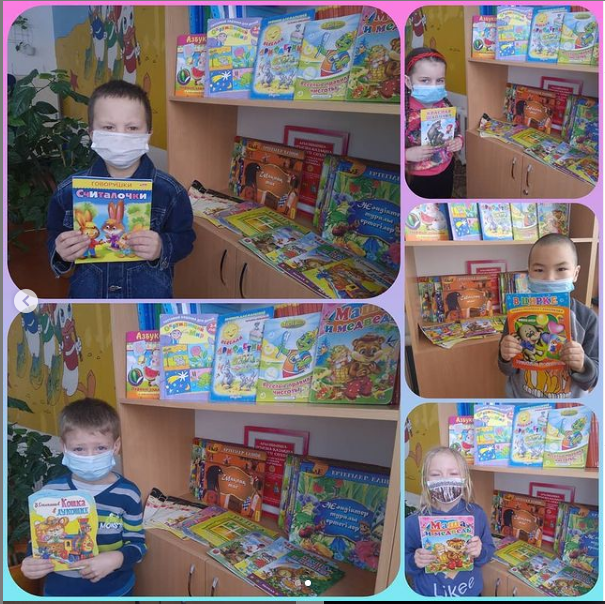